Decoding Democracy
Understanding the Electoral Process
Essential Questions
What factors influence political elections?
How do political candidates reach their desired office?
Lesson Objectives
Explain how the Electoral College impacts the electoral process.
Explain how local and national campaigns are conducted.
Analyze various factors affecting the political process.
Anticipation Guide
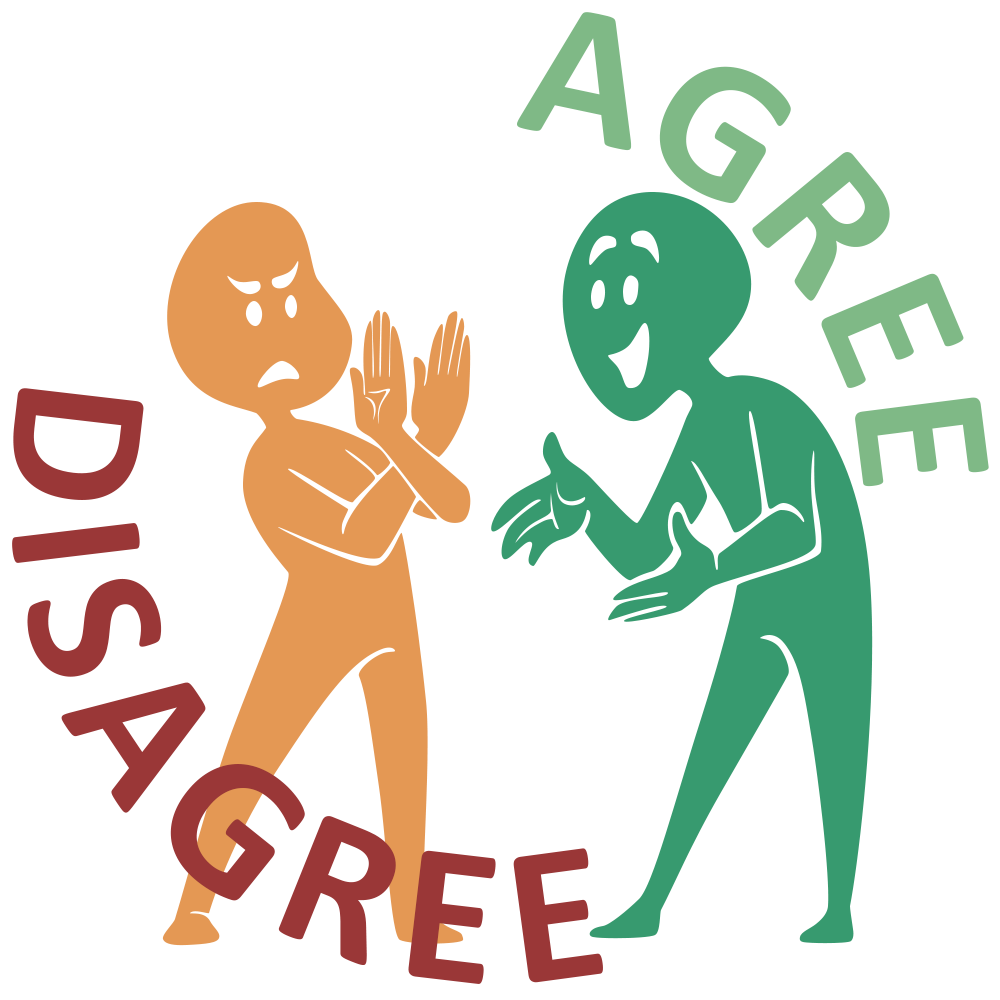 Read each of the statements on your handout.
Put a + next to each statement you agree with.
Put a - next to each statement you disagree with.
[Speaker Notes: K20 Center. (n.d.). Anticipation guide. Strategies. https://learn.k20center.ou.edu/strategy/2364]
Two Corners
There are two signs hanging on opposite sides of the room labeled “Agree” and “Disagree.”
Each time a statement from the Anticipation Guide is read, move to either the “Agree” or “Disagree” sign.
Share with your group at the sign why you made the choice you did.
Elect a representative to share with the class.
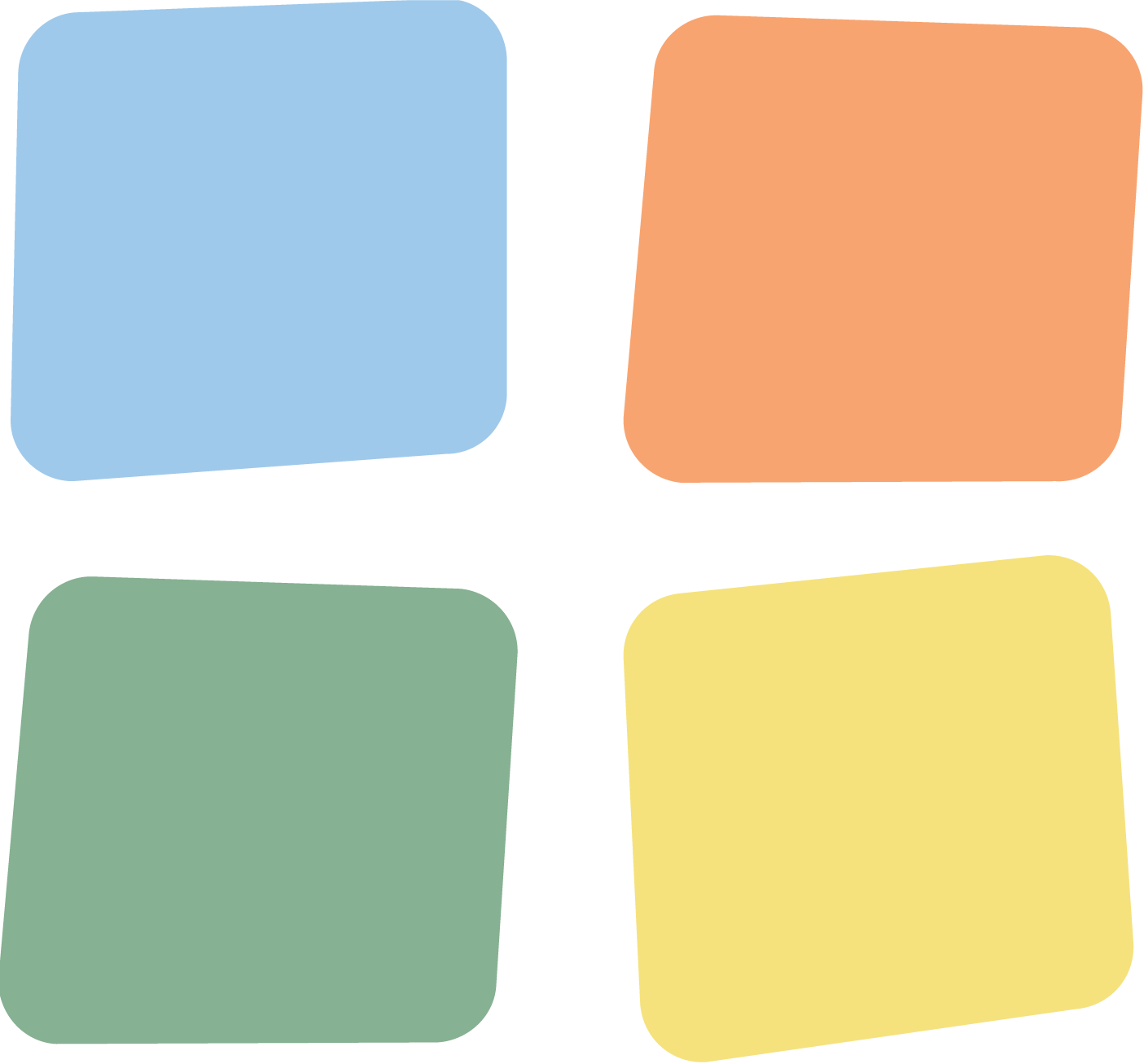 [Speaker Notes: K20 Center. (n.d.). Four corners. Strategies. https://learn.k20center.ou.edu/strategy/138]
I Have Who Has
With your group, move to each station.
At a station, each group member will grab one card.
One person will read the definition of their card aloud, and others will take notes on their graphic organizers.
When the person reading asks “Who has…,” another person will respond with the term they have named, and everyone will again take notes.
After everyone has taken a turn, leave the cards and move to the next station.
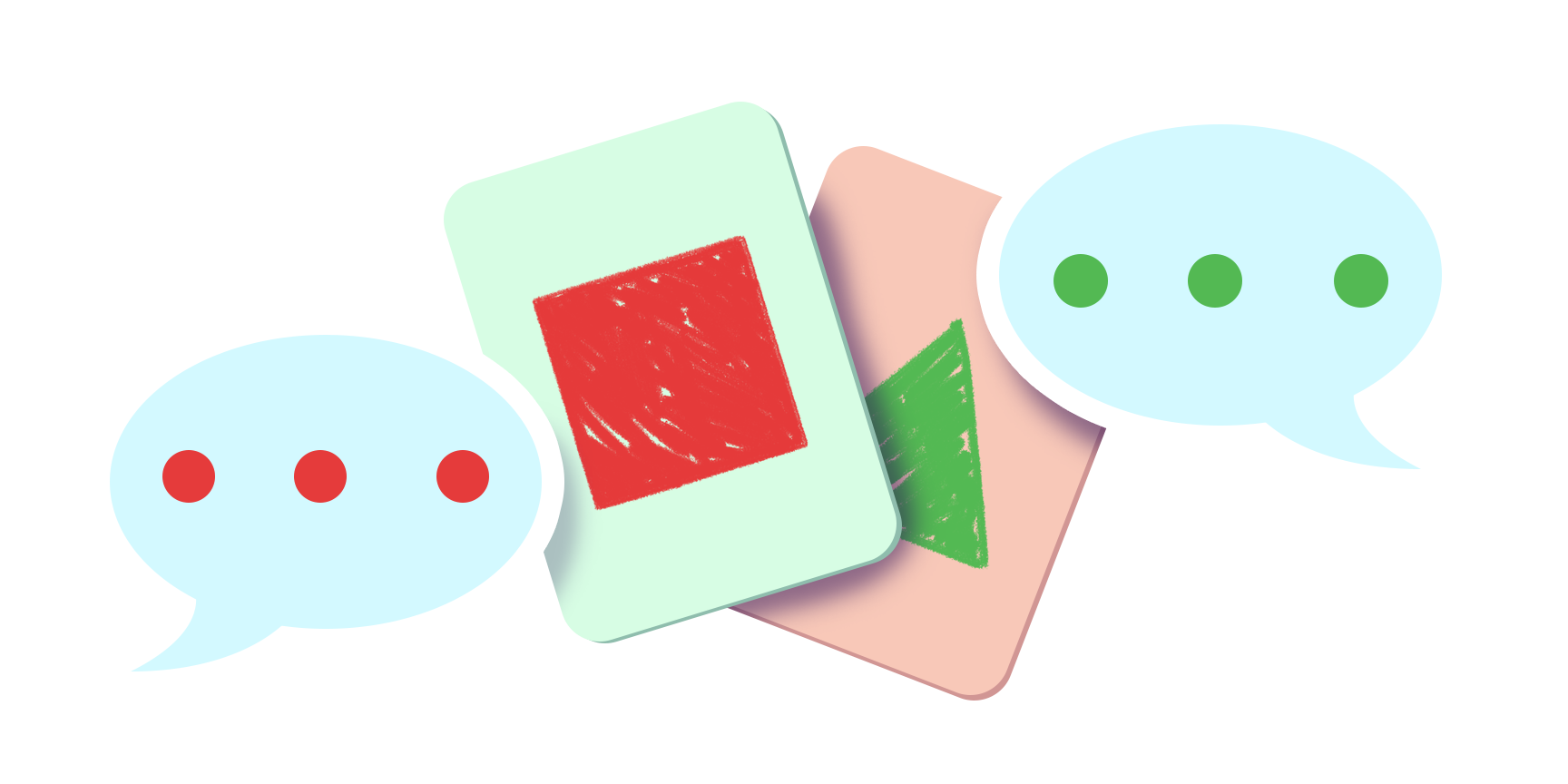 [Speaker Notes: K20 Center. (n.d.). I have who has. Strategies. https://learn.k20center.ou.edu/strategy/1497]
Password
Each person will draw a word from the pile of Vocabulary Cards.
Round 1 - The person holding the card will speak in phrases or sentences, and others will guess.
Round 2 - The holder of the card will only use one-word clues, and others will guess.
Round 3 - The holder of the card will act out the term or draw a picture, and others will guess.
Each round will be 5 minutes long.
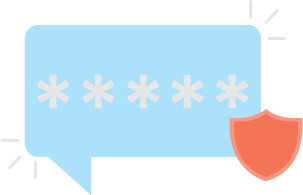 [Speaker Notes: K20 Center. (n.d.). Password. Strategies. https://learn.k20center.ou.edu/strategy/106]
Password Timer
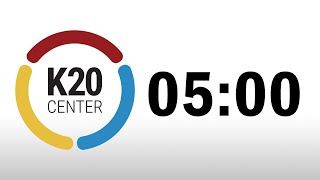 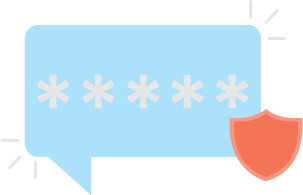 [Speaker Notes: K20 Center. (2021, September 21). K20 Center 5 minute timer [Video]. YouTube. https://www.youtube.com/watch?v=EVS_yYQoLJg]
Quick Write
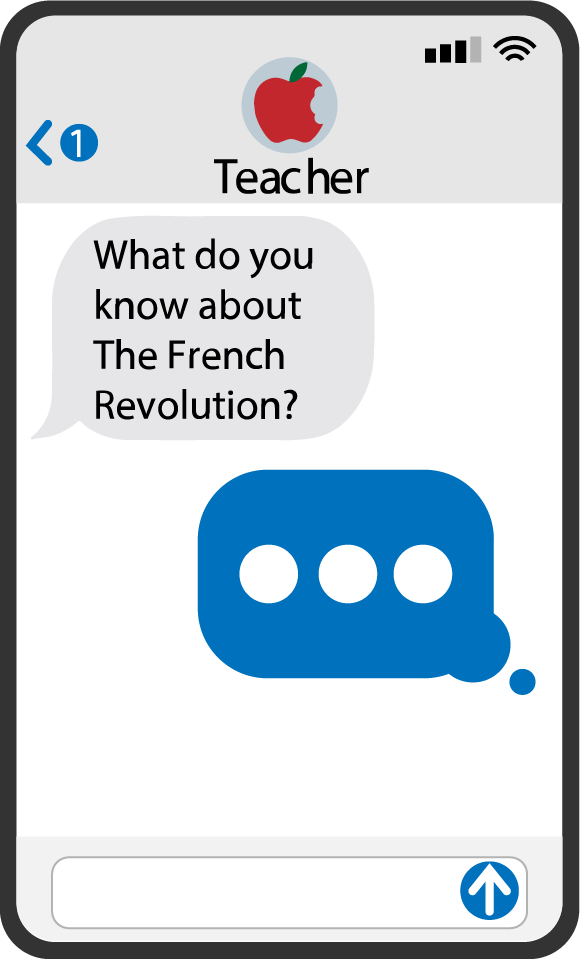 After reading the prompt on the handout, write your response on a piece of paper.
You will use your knowledge from the game to write each response.
You will have 15 minutes to write.
Each question should be answered in 2–3 complete sentences.
[Speaker Notes: K20 Center. (n.d.). Quick write. Strategies. https://learn.k20center.ou.edu/strategy/1127]
Quick Write Timer
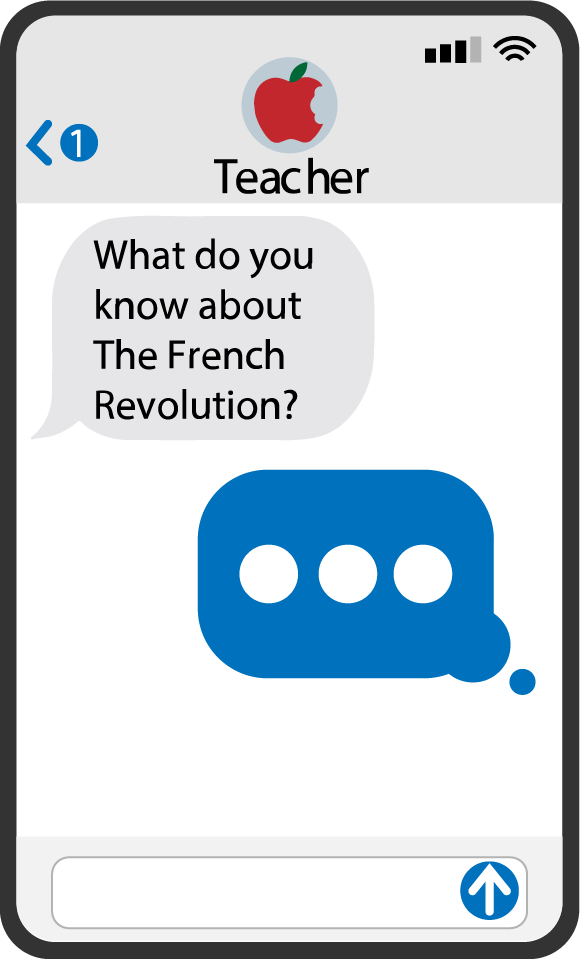 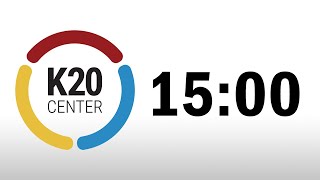 [Speaker Notes: K20 Center. (n.d.). Quick write. Strategies. https://learn.k20center.ou.edu/strategy/1127   

K20 Center. (2021, September 21). K20 Center 15 minute timer {Video}. YouTube. https://www.youtube.com/watch?v=m3zT2IxZQaw]